Паспорт проекта  «ОПТИМИЗАЦИЯ ПРОЦЕССА ПОДГОТОВКИ К ОБРАЗОВАТЕЛЬНОЙ ДЕЯТЕЛЬНОСТИ ПО ФИЗИЧЕСКОЙ КУЛЬТУРЕ»
Наименование органа местного  самоуправления: 
Управление образования администрации Яковлевского городского округа.
Наименование образовательной организации:
 Муниципальное бюджетное дошкольное образовательное учреждение               «Детский сад с.Кривцово Яковлевского городского округа»
Границы процесса: от сообщения воспитателя детям о подготовке к ОД 
по физической культуре до перехода воспитанников из группы в спортивный зал. 
Дата начала  проекта: 04.03.2020 г.
Дата окончания проекта: 26.05.2020 г.
Общая информация:
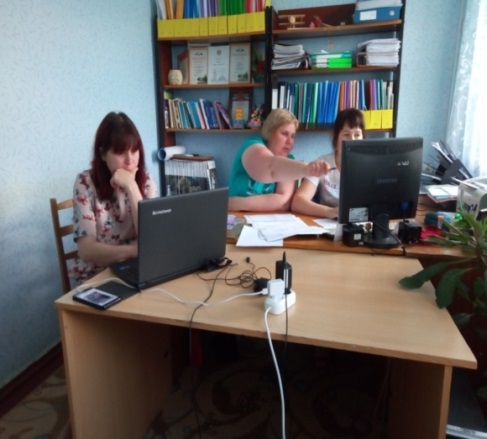 Обоснование выбора процесса:
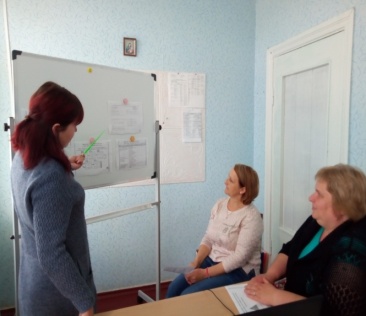 1.Временные потери на подготовку к ОД по физической культуре.
2.Возникновение конфликтных ситуаций между детьми во время переодевания к ОД по физической культуре.
3.Отсутствие специального места для хранения спортивного инвентаря.
4.Выполнение дополнительных действий  по подготовке к ОД.
5.Отсутствие алгоритма подготовки к  ОД по физической культуре.
сокращение времени подготовки к ОД по физической культуре за счет усовершенствования развивающей предметно-пространственной среды.
.
Цель проекта:
Эффекты проекта:
1.Устранение временных потерь за счёт создания  алгоритма подготовки к  ОД по физической культуре.
2.Снижение риска возникновения конфликтных ситуаций.
3. Приобретение  мобильного стеллажа для хранения спортивного инвентаря.
4. Упрощение процесса подготовки  к образовательной деятельности.
1
Команда проекта
Руководство проектом
Заказчик проекта
Руководитель проекта
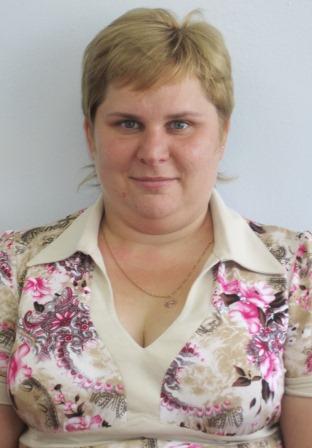 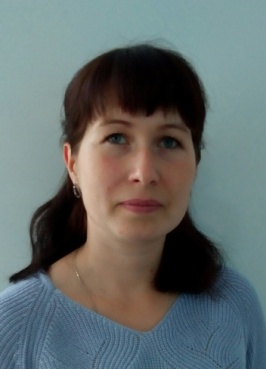 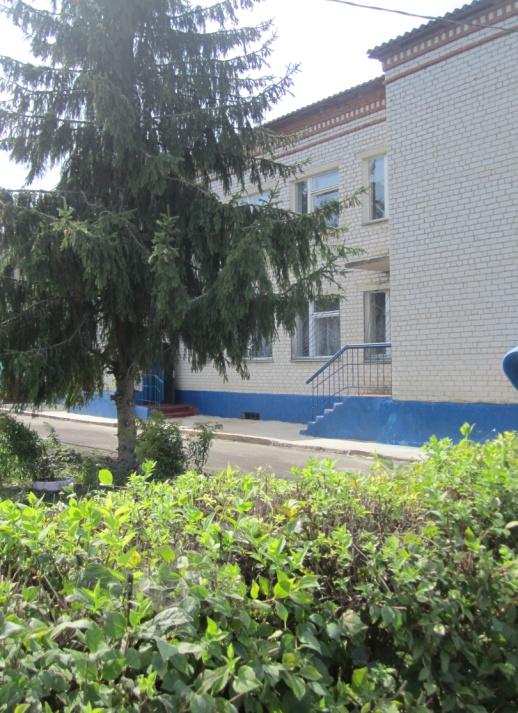 Женова 
Ирина Викторовна, 
заведующий
Минюкова 
Татьяна Сергеевна, 
воспитатель
Рабочая группа проекта
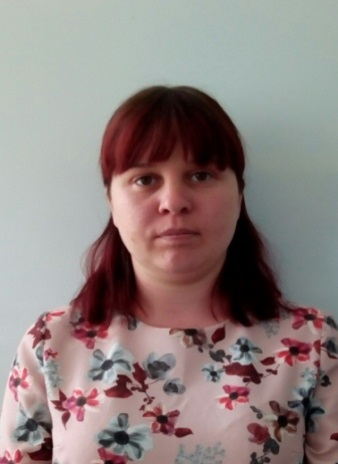 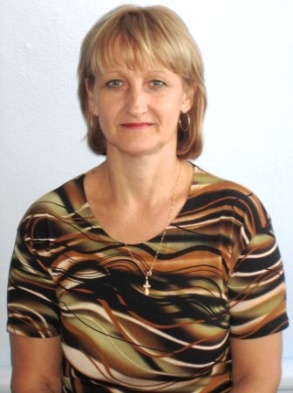 Кузнецова 
Ольга Николаевна, воспитатель
Молчанова 
Валентина Ивановна,
 воспитатель
2
Введение в предметную область (описание ситуации «как есть»)
Карта текущего состояния процесса «Оптимизация процесса подготовки к образовательной деятельности по физической культуре»
ШАГ 1
ШАГ 2
ШАГ 3
Воспитатель


Наведение порядка воспитанниками в игровых центрах активности  


(8-10 мин)
Воспитатель


Подготовка к ОД по физической культуре
(переодевание, подготовка инвентаря)


(15-20 мин)
Воспитатель

Сообщает воспитанникам о подготовке к образовательной деятельности по физической культуре

(1- 2 мин)
4
ВХОД
5
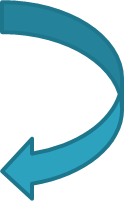 2
1
2
1
3
ШАГ 4
ШАГ 5
ВЫХОД
Воспитатель


Построение воспитанников


(1-2 мин)
Воспитатель

Переход воспитанников из группы в спортивный зал  

(1-2 мин)
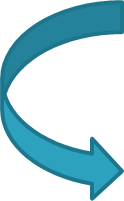 1.Временные потери
2.Отсутствие визуализации 
3. Возникновение конфликтных ситуаций при переодевании воспитанников
4. Отсутствие специального места хранения детской спортивной формы
5.Затруднения при подготовке спортивного инвентаря
ВПП (время протекания процесса) – 26-36 мин.
Федеральный 
уровень
Введение в предметную область (описание ситуации «как есть»)
Пирамида проблем
Региональный уровень
Не выявлены
Уровень образовательной организации
1.Временные потери
2.Отсутствие визуализации 
3. Возникновение конфликтных ситуаций при переодевании воспитанников
4. Отсутствие специального места хранения детской спортивной формы
5.Затруднения при подготовке спортивного инвентаря
Не выявлены
1
2
3
4
5
Введение в предметную область(описание ситуации «как есть»)
Анализ проблем
Введение в предметную область (описание ситуации «как будет»)
Карта текущего состояния процесса «Оптимизация процесса подготовки к образовательной деятельности по физической культуре»
ШАГ 1
ШАГ 2
ШАГ 3
Воспитатель


Наведение порядка воспитанниками в игровых центрах активности  


(3-4 мин)
Воспитатель

Сообщает воспитанникам о подготовке к образовательной деятельности по физической культуре

(1-2 мин)
Воспитатель

Подготовка к ОД по физической культуре
(переодевание, подготовка инвентаря)


(10-12  мин)
ВХОД
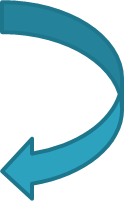 ШАГ 4
ШАГ 5
Воспитатель


Построение воспитанников




(1-2 мин)
Воспитатель


Переход воспитанников из группы в спортивный зал  



(1-2  мин)
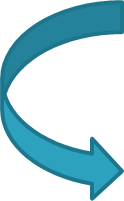 ВЫХОД
ВПП (время протекания процесса) 16– 22 мин.
Достигнутые результаты (было и стало)
Факторы успеха
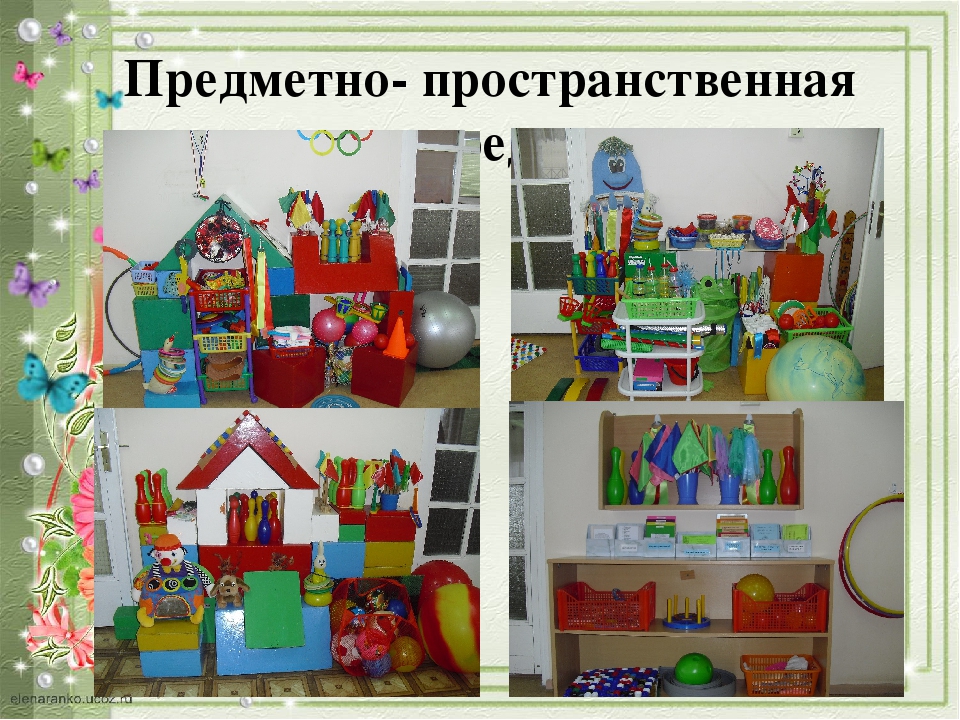 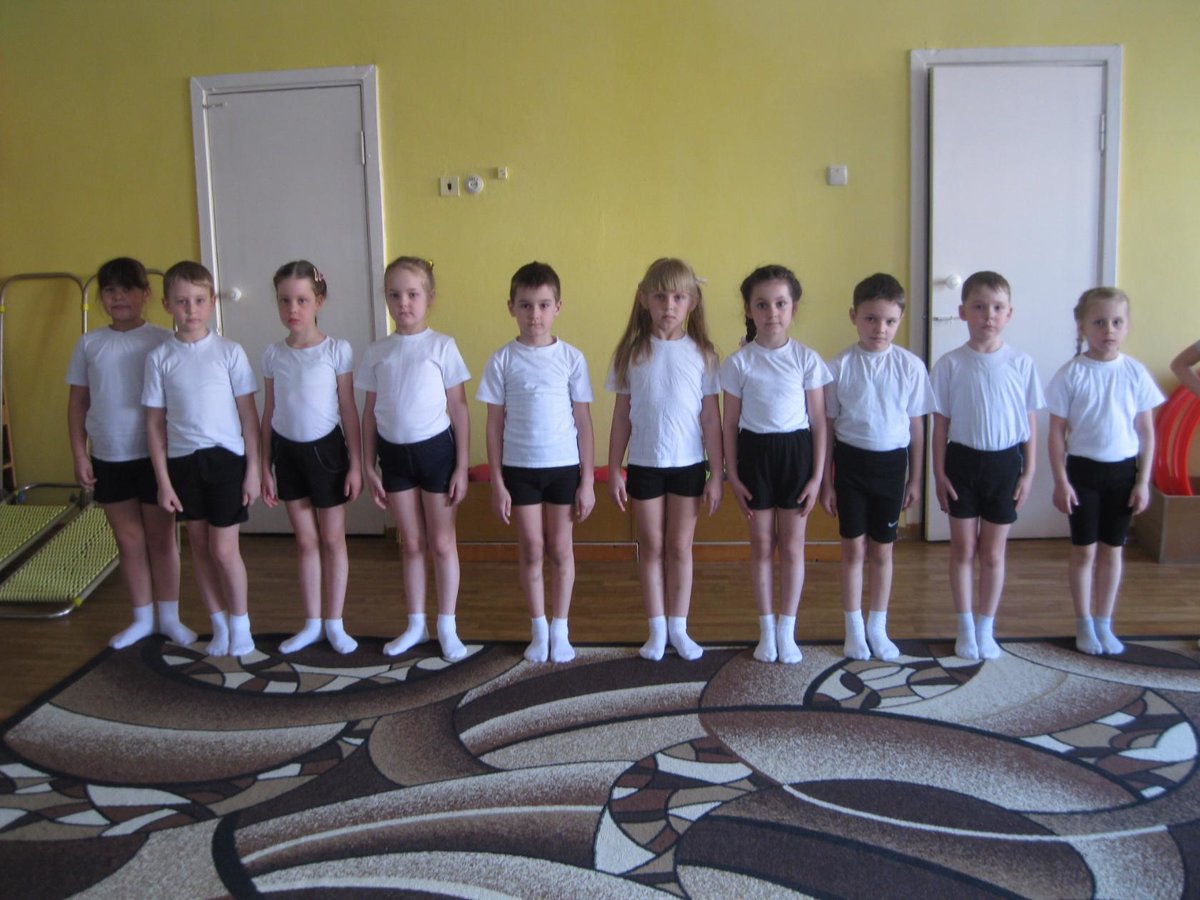 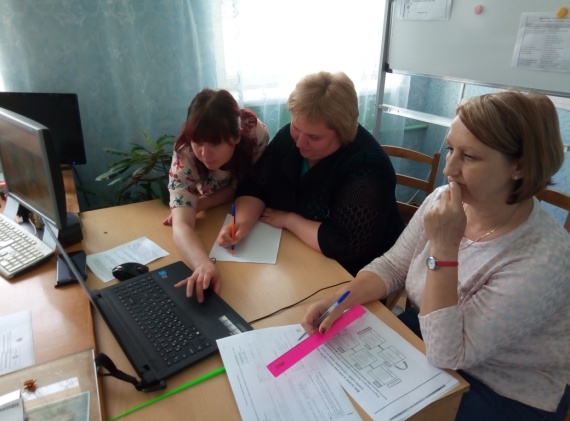 Устранили потери времени в процессе
 подготовки к образовательной деятельности по физической культуре
.
Оптимизировали
процесс подготовки к образовательной деятельности по физической культуре
Создали  
визуализацию группового пространства
7
Достигнутые результаты (было и стало)
Результаты проекта
БЫЛО
СТАЛО
Разработаны алгоритмы и графики подготовки к ОД по физической культуре
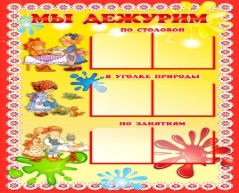 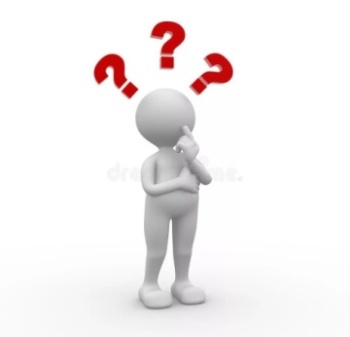 Отсутствие визуализации
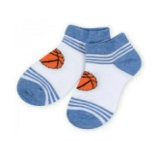 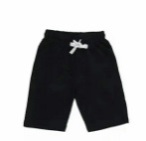 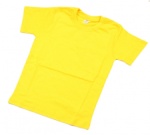 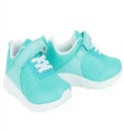 БЫЛО
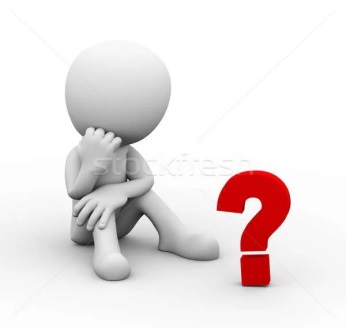 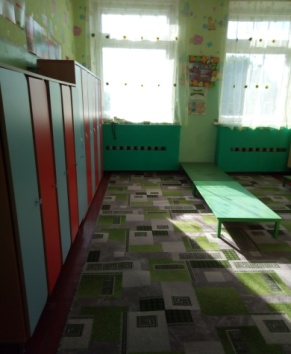 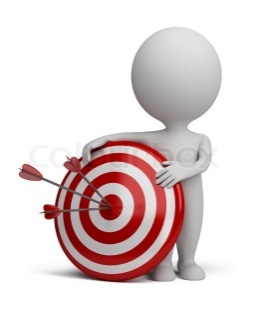 СТАЛО
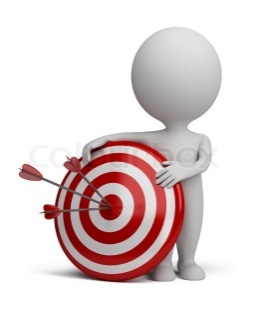 Возникновение конфликтных ситуаций при переодевании воспитанников
Создано комфортное пространство для переодевания
8
Достигнутые результаты (было и стало)
Результаты проекта
СТАЛО
БЫЛО
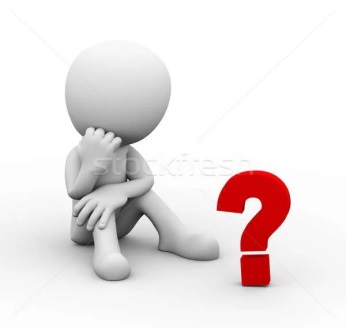 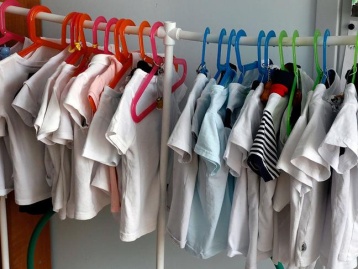 Приобретение мобильного стеллажа для хранения спортивной одежды
Отсутствие специального места хранения детской спортивной формы
СТАЛО
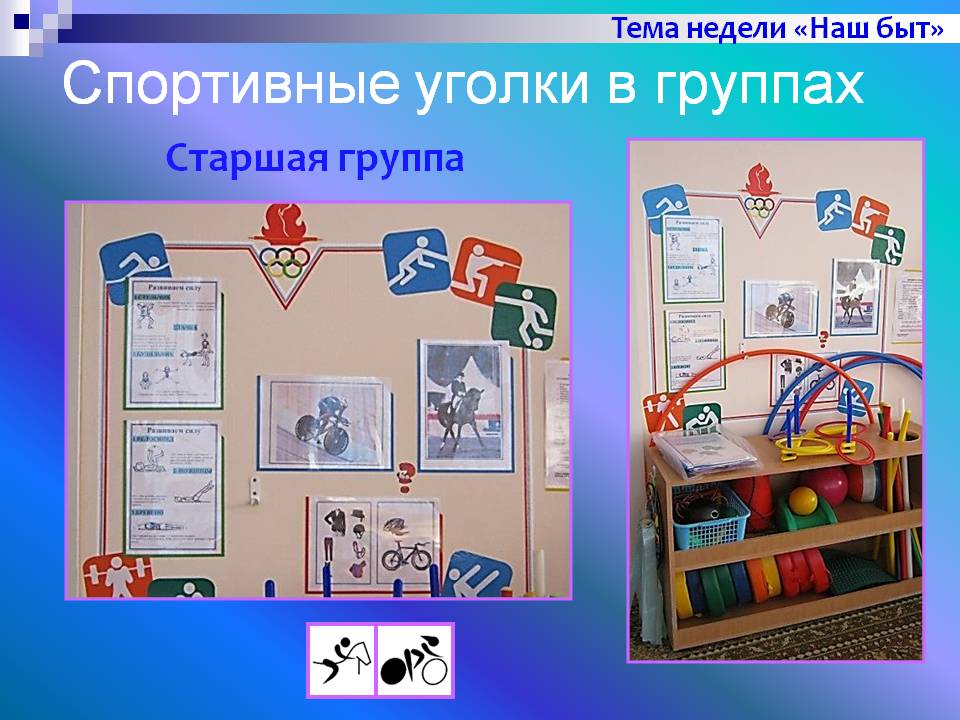 БЫЛО
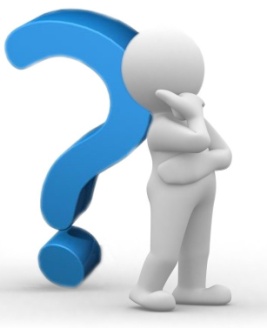 Разработан алгоритм подготовки спортивного инвентаря к ОД и  график ответственных
Затруднения при подготовке спортивного инвентаря
9
Достигнутые результаты (было и стало) 
Экономия времени:
БЫЛО:
СТАЛО:
22
36
Подготовки к ОД по физической культуре
 (март 2020г.)
Подготовки к ОД по физической культуре
 (май 2020г.)
Сообщение воспитанникам о подготовке к образовательной деятельности по физической культуре, мин.
Сообщение воспитанникам о подготовке к образовательной деятельности по физической культуре, мин
2
1
Наведение порядка воспитанниками в игровых центрах активности, мин
Наведение порядка воспитанниками в игровых центрах активности, мин
5
10
Подготовка к ОД по физической культуре
(переодевание, подготовка инвентаря), мин
12
Подготовка к ОД по физической культуре
(переодевание, подготовка инвентаря), мин
20
2
Построение воспитанников, мин
2
Построение воспитанников, мин
2
Переход воспитанников из группы в спортивный зал, мин
2
Переход воспитанников из группы в спортивный зал, мин
17
Достигнутые результаты
ЭФФЕКТ 



 Упрощение процесса подготовки к ОД по физической культуре




Создание комфортной среды за счёт  визуализации безопасного пространства



Снижение риска возникновения конфликтных ситуаций
61%
14 мин.
t протекания процесса